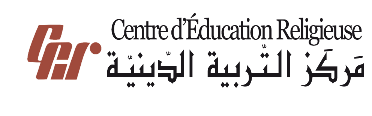 مَركَزُ التَّربِيَّةِ الدّينِيَّةلِرُهبانِيَّةِ القَلبَينِ الأقدَسَين
يُقَدِّمُ كِتابَ الأساسِيَّ الثّاني
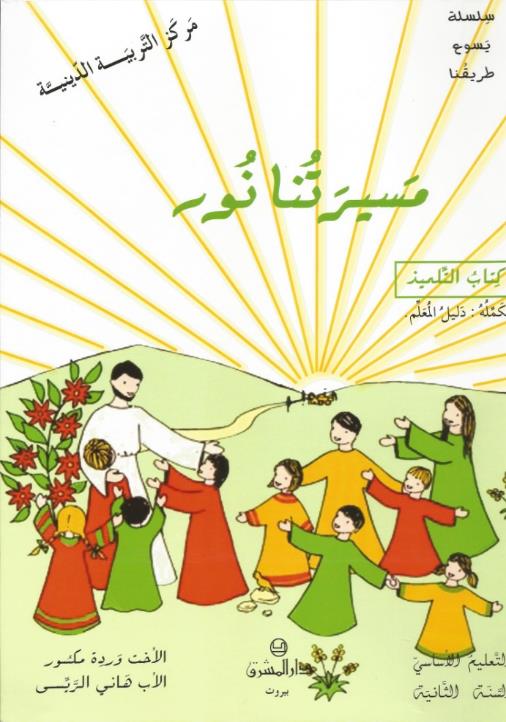 اللِّقاءُ الرّابِع عَشَر
يا يَسوع... 
أَنتَ تَدعو تَلاميذَكَ
سَلام المَسيح أَصدِقائي...
بِلِقاءْنا اليوم رَح نشوف كيف دَعا يَسوع أَوَّل تْلاميزو
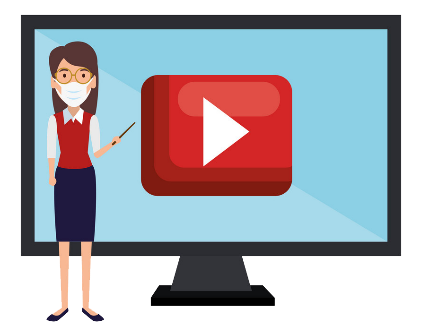 شُو رَح نَعمِل اليَوم؟
نخَبِّر يَلْلي حوالَيْنا كيف اختار يَسوع تلاميزو ودَعاهُن لَمُشارَكتو الحَياة الجْديدة.
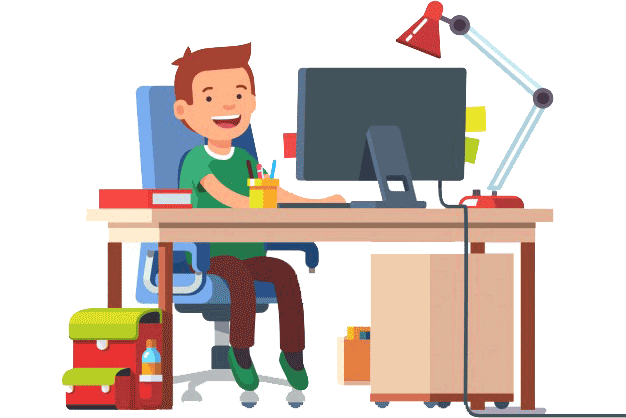 نِتنَبَّه إنّو يَسوع بَدّو يانا نْعيش مَعو ونِمْشي عَ خُطاه ونلَبّي نِداؤ.
خَلّونا هَلَّق نْحِط نَفسنا بِحُضور الله 
ونِستَدعي الرّوح القُدُس
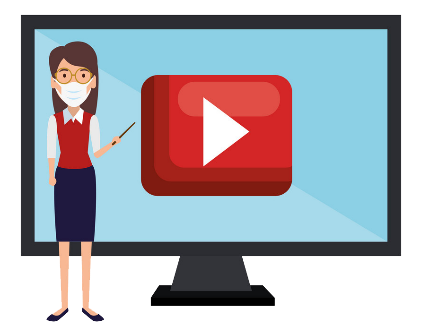 يا رَبّ إِمنَحْنا نِعمِة حُضورَك بَيناتنا وساعِدنا حتَّى نْعيش كأَبناء النّور
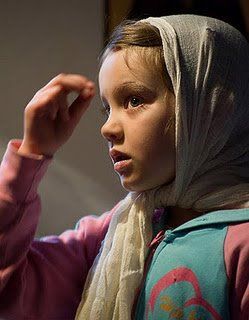 أَصدِقائي، تطَلّعوا مْنيح بِهَالصّورة
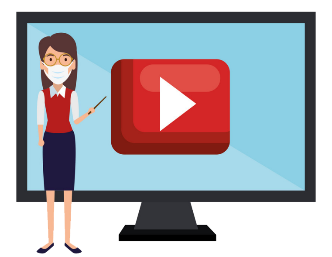 مين يَلْلي تَرَكوا كِلّ شي ولِحْقوا يَسوع
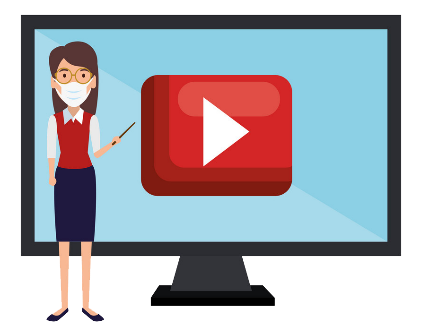 برافو!!!
 كيف اختار يَسوع تْلاميزو؟ شو قَلّن؟ سْمَعوا مْنيح شو بيقِلْنا الكتاب المقَدَّس!
تلاميزو
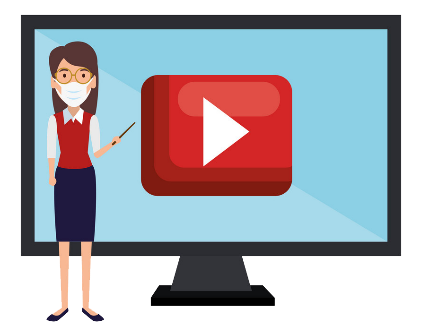 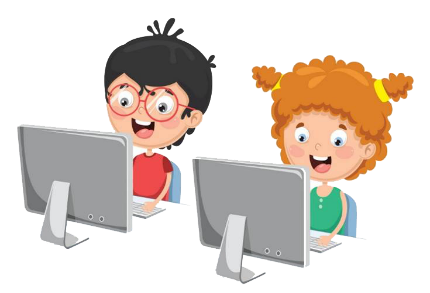 بْتِتزَكَّرو عَن شو حْكِينا المَرَّة الماضْيِة؟

نِمي يَسوع مَتِل كِلّ ولاد النّاصرا، وشِارَكْ بِالأفْراح البَسيْطَة 
وبِحَيِاة كِلّ يَوم، 
وبقَلْبُو كان يقَدِّمْ كِلّ شِي
 لَبَيّو السّماوِي.
ولَمَّن صار عُمْر يَسوع 30 سنِة، تَرَكْ النَّاصْرَة وبَلَّش  الرِّسِالة يَلْلِي إجَا كِرْمِالا وهِيِّي إنُّو يْقَرِّب قلُوب النِّاس لَ  اللَّه لأنّو  بَيُّن.
وبَلَّشِت البِشارَة تِنْتِشِرْ وَين مَا كِان، كِانُوا النِّاس يِجُوا لَعِند يَسوع مِن كِلّ الضِّيع والمُدُن القَرِيبِة وكِان الكِلّ بَدُّنْ يشوفو ويِسمَعو ويِشْفوا عَ إيدي.
ومَرَّة كِانُوا النِّاس مَجْمُوعِين حوَالَيه تَ يِسْمَعُو كِلْمِة اللَّه،
وهُوِّي كان وِاقِفْ عَ شَطّ بُحَيْرَة جنّيسرا.شِافْ سَفِيْنتَينْ رَاسيِيْن عَ الشَّط، كِانُوا الصِّيادِيّ نِزْلُو مِنُّن، وَعَمْ يغَسْلُو الشِّباك.
قَرَّبْ مِنُّن وطِلِعْ يَسوع عَ سَفِينِي مِن هَالتْنَين، كِانِتْ لَ سِمْعَان، وقَلّو يْبَعِّدْ شْوَي عَن الشَّط، وقَعَدْ صار يْعَلِّمْ النِّاسْ من السَّفِينِي.
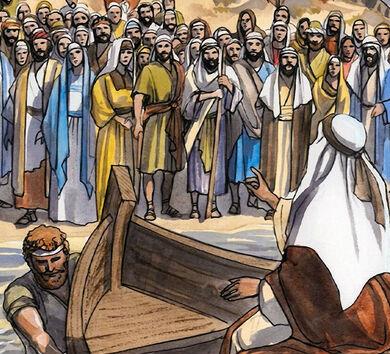 قَولكُن هَودي كانوا عَمّ يِسمَعوا شو عَمّ بيقول يَسوع؟
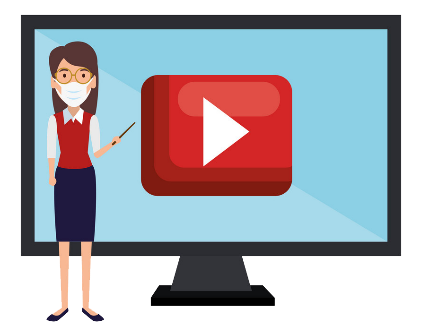 لا، لأَنّو كانوا أبْعَد شْوَي، يَعْنِي 
عَ شط بُحَيرَة طَبَريَّا...
 كِانُوا صَيادِين وعَمْ يغَسْلُوا شْباكن
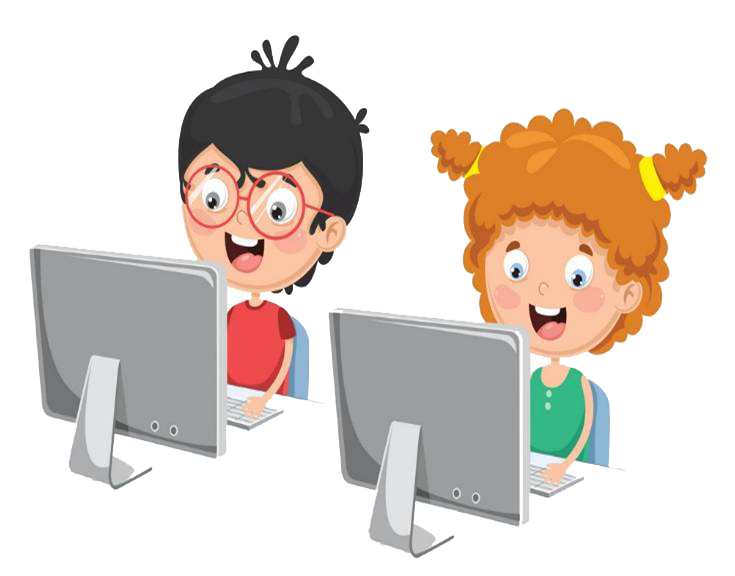 بَس يَسوع قَرّبْ مِنُّن وطِلِعْ عَ سَفِينِي مِن هَالتْنَين، كِانِتْ لَسِمْعَان، وقَلّو يْبَعِّدْ شْوَي عَن الشَّط، وقَعَدْ صار يْعَلِّمْ النِّاسْ من السَّفِينِي.
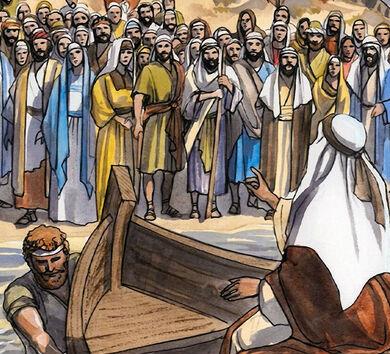 طِلِعْ يَسوع عَ مَركِب سِمْعان، يَعْنِي هُوِّي يَلْلِي إجَا
 لَعِند سِمْعَان.
اللَّه هُوِّي يَلْلِي بيجِي دِايمًا صَوب الإنْسِان.
وهَلَّقْ صَار سِمْعَان وِاقِفْ حَدْ يَسوع وعَمْ يِسْمَعْلُو وعَمْ يِسْمَعْ كِلّ شِي عَمْ بِيْقُولُو لَلنِّاس
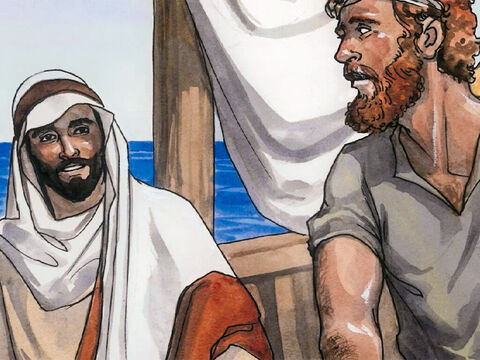 قَرّبْ مِنُّن وطِلِعْ يسوع عَ سَفِينِي مِن هَالتْنَين، كِانِتْ لَ سِمْعَان، وقَلّو يْبَعِّدْ شْوَي عن الشَّط، وقَعَدْ صار يْعَلِّمْ النِّاسْ من السَّفِينِي.
ولَمَّن يَسوع خَلَّصْ حَكْيُو، 
قَلّو لَسِمْعَان:
رُوحْ صَوب العِمق، وزِتْ الشّباك لَلْصَيد.
طَلَبْ يَسوع من سِمْعَان إنُّنْ يِرْجَعُوا يِتْصَيَّدُوا من جْدِيد.
سِمْعان صَيَّادْ شَاطِرْ وبْيَعْرِفْ إِنُّو كْتِيرْ صَعب يِتْصَيّد سَمَك بالنّهار لأنُّو السَّمَكْ بيِهرُبْ من الضَّوّ وبيِتْخَبّا جُوِّات البُحَيرَة، بَسْ بِاللَّيل بْيِطْلَعْ عَ سَطح المَيْ.
هُوِّيْ ورِفْقِاتُو جَرَّبُوا كِلّ اللَّيل ومَا تْصَيَّدُوا شِيْ، فَ كيف بَدُّنْ يِتْصَيَّدُوا بِالنْهار؟!
 
شو رَأيْكُنْ؟ كيف كِان جَوَاب سِمْعان لَيَسوع لمّن طَلَبْ مِنّو إنُّو يِتْصَيَّدُوا من جْدِيد؟
كان في يْقِلُّو، إنْتَ نَجّار مَا بِتْفَهَم شِي بالصَّيد. وكان في يُرْفُضْ طَلَبْ يَسوع، بَسْ سِمْعَان سمِعْ كَلِامْ يَسوع وانْفَتَحْ قَلْبُو وقَلو لَيَسوع...
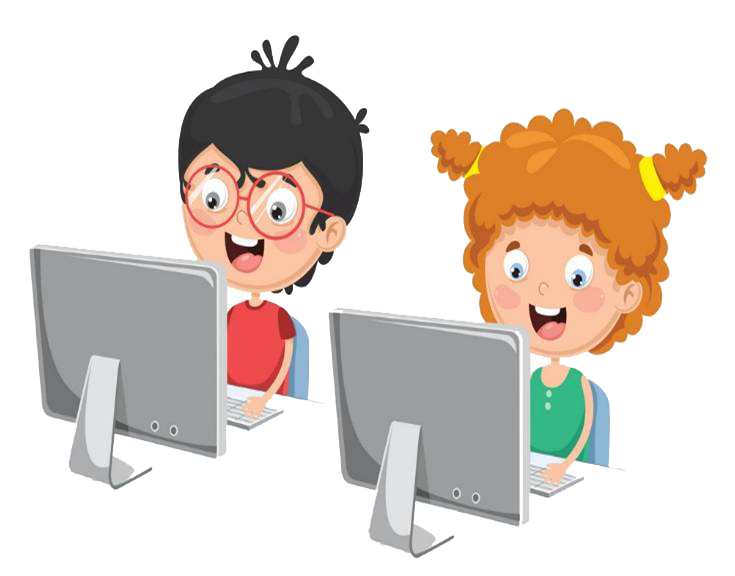 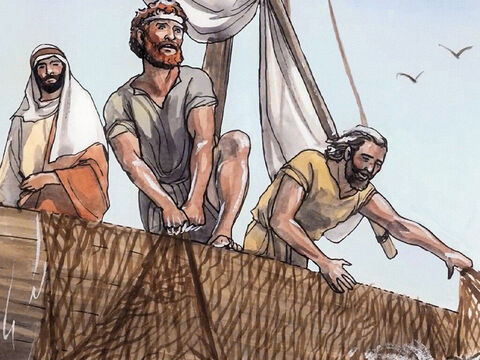 يا مْعَلِّمْ، تْعِبْنَا كِلّ اللَّيل ومَا تْصَيَّدْنَا شِيْ، بَسْ لأنَّكْ إنْتَ قِلت، رَحْ زِتّ الشّبِاك.
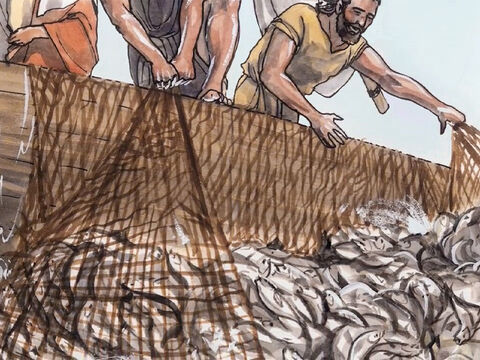 سِمْعَان فِهمْ إنُّو يَسوع مْعَلِّمْ، يَعْنِي بْيَعْرِفْ كِلْمِة اللَّه، كِرْمِالْ هَيك وِثِقْ فِيه، وعِمِلْ مَعْ رِفْقاتو مِتِلْ ما قال يَسوع. وكِتِرْ ما عِلِقْلُنْ سَمَكْ، كانوا الشْبِاكْ تْخَزَّقُو
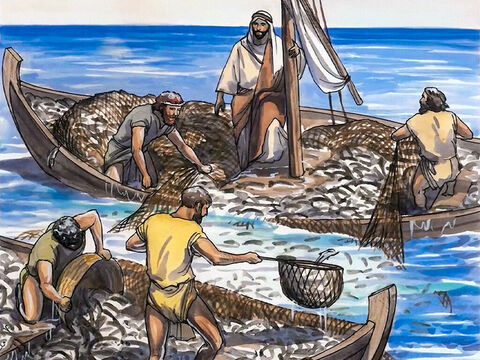 لَوْلَحُوا لَلْشُرَكا تَبَعُنْ يَلّي بالسَّفِينِي التِّانىِي، تَ يِجُوا يْسِاعْدُوون. إجُوا، وعَبُّوا السْفَينْتَين ولَوْ ْشَوي كِانوا رَحْ يِغْرَقُوا.
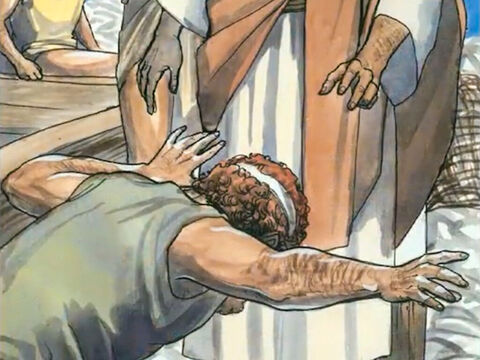 لَمَّنْ سِمْعان بُطْرُسْ شِافْ هَالشِّي، رَكَعْ قِدّام يَسوع وقال:
بْعُودْ عَنّي يَا رَبّ، أنَا رِجّال خاطِي.
ما تْخِافْ مِن اليَوم وطَالِعْ رَحْ خَلِّيكْ تْصِيرْ صَيَّاد النِّاس
لَمَّنْ سِمْعان بُطْرُسْ شِافْ هَالشِّي، رَكَعْ قِدّام يَسوع وقال: 
«بْعُودْ عَنّي يَا رَبّ، أنَا رِجّال خاطِي».
لَ أنُّو الخَوف كِان سَيْطَرْ عْلَيْ وعَ كِلّ يَلّي مَعُو، مِنْ كِتِرْ مَ تْصَيَّدُو سَمَكْ، وسَيْطَرْ كَمِانْ عَ يَعْقُوبْ ويُوحَنّا ولاد زَبَدا، الْلِي كِانُوا شُرَكا مع سِمعان.
رَكَعْ سِمْعَان قِدِّام يَسوع.
 
وشو قَلّو؟
قَلّو: «يَا رَبّ»
سِمْعَان بُطرُس عِرِفْ إنّو وِاقِفْ قِدِّامْ سِرّ اللَّه.
وشِاف المَسافِة الكْبِيْرِة يَلّي بْتُفُصْلو عَن يَسوع.
سِمْعَان شِاف خَطيْتُو وعرِفَا، كِرْمِالْ هَيك صَرَخْ: «بُعُودْ عَنِّي يا رَبّ أنَا رِجّال خَاطِي».
بَسْ يَسوع بْيَعْرِفْ قَلب بُطْرُسْ وكَرَمُو، كِرْمِالْ هَيك اخْتارُو وقَلُّو:
«ما تْخِافْ مِن اليَوم وطَالِعْ رَحْ خَلِّيكْ تْصِيرْ صَيَّاد النِّاس».

فْهمْتُو شُو قَصَدْ يَسوع؟ كيف بَدُّو بُطْرُسْ يِتْصَيَّدْ النِّاسْ؟ وبِأَيْ شَبَكْ؟
يَسوعْ كَشَفْ لَبُطْرُسْ عَن حُبّ الآَب لإلو ودَعِاه لَ إنّو يِلْحَقُو، وبُطْرُس رَحْ بِيْكَمِّلْ عَمَلْ يَسوع هُوِّيْ والبِاقْيِينْ يَلْلِي اخْتَارُنْ يَسوع، ويَلْلِي إسْمُنْ رُسُل.
 
وبَعْدِين بُطْرُس ورِفْقِاتُو هِنِّي يَلْلي رَحْ يِدْعُو النِّاسْ تَ يِلْحَقُوا يَسوع.
بَسْ هَلَّقْ يَسوع كِانْ نَاطِرْ جَوِابْ سِمْعان بُطْرُسْ ويَعقُوب ويُوحَنّا.

شُو قَولْكُنْ رَحْ بِيْصيْرُو؟
تَرَكو بَيُّن، زَبَدى، بالشَّختُورَة مَع الصَيَّادِين ولِحْقوه
بيقول الإنجيل: رِجْعُوا بالسَّفِينْتَين عَ الشَّط وتَرَكُوا كِلّ شِيْ ولِحْقُوا يَسُوع. ما كان بَدُّنْ يِتِرْكُوا يَسوع، حَسّوا قَدَّيشْ بِيْحِبُّنْ وقَدَّيْ هِنِّي فِرْحِانِين بِهالْمَحَبِّة، كِرْمِالْ هَيك لِحْقُوه.
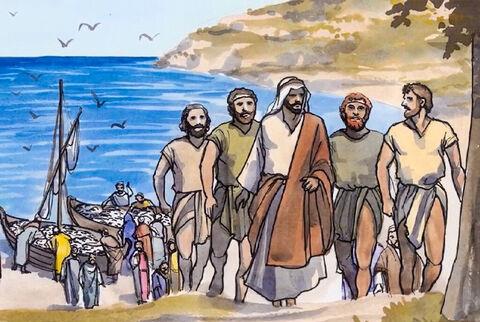 واليَوم يَسوع بْيِسْأَلْ كِلّ واحَدْ فِينَا:
 
بَدَّكْ تَكُونْ صَدِيقِي؟ 
بَدَّكْ تَعْطِيْنِي كِلّ الحُبّ يَلّي بِقَلْبَكْ؟
بَدَّكْ تِمْشِي مَعِي وتْشِارِكْنِي بِكِلّ شِي؟
يَسوع نَاطِرْ جَوِابْنا.
تَعو تَ نُطْلُب مِن يَسوع يْساعِدْنا حَتَّى نْكُون رُسُلُو ونقِلّو: 
«يا يَسوع بَدّي إِمْشي عَ خُطاك».
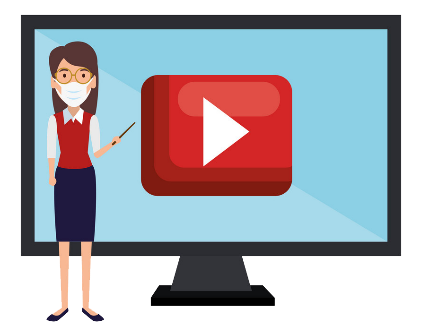 وهَلَّق جَرْبوا عمِلوا هَالنّشاط
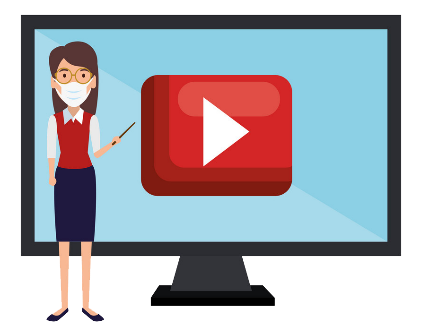 تَخَف
رَبّ
صَيادًا
خاطِئ
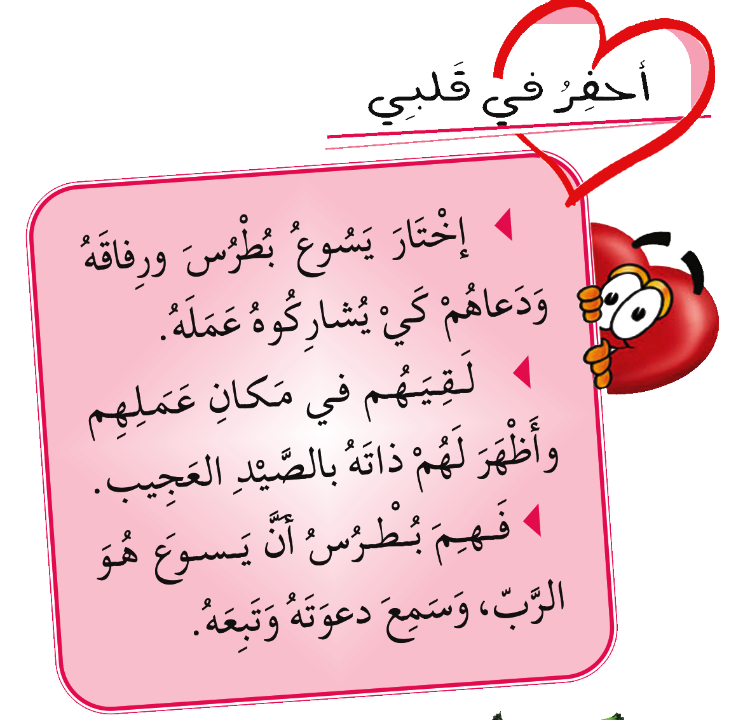 العبارة يَلْلي لازِم تِنحِفر بِقْلوبنا
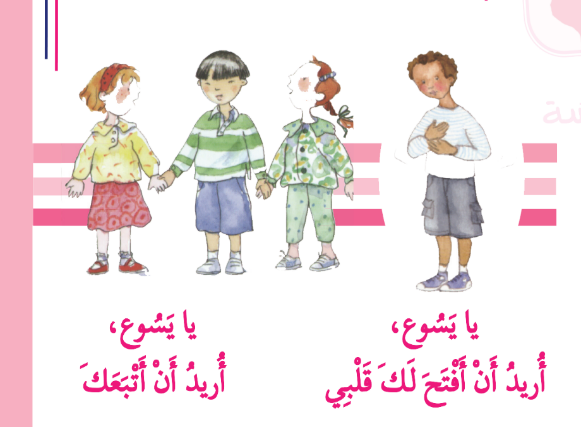 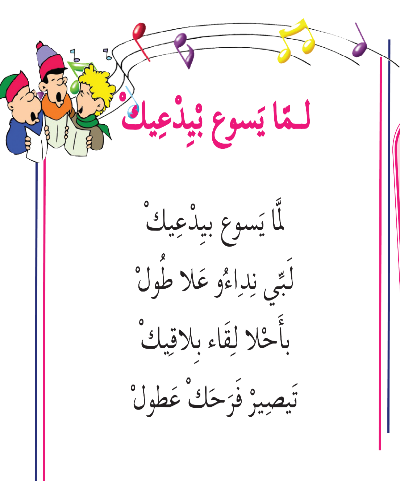 باي باي، منِلتِقي بِالأسبوع القادِم.
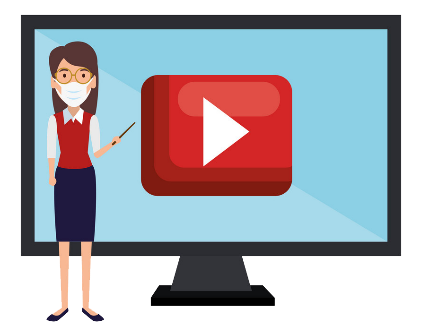